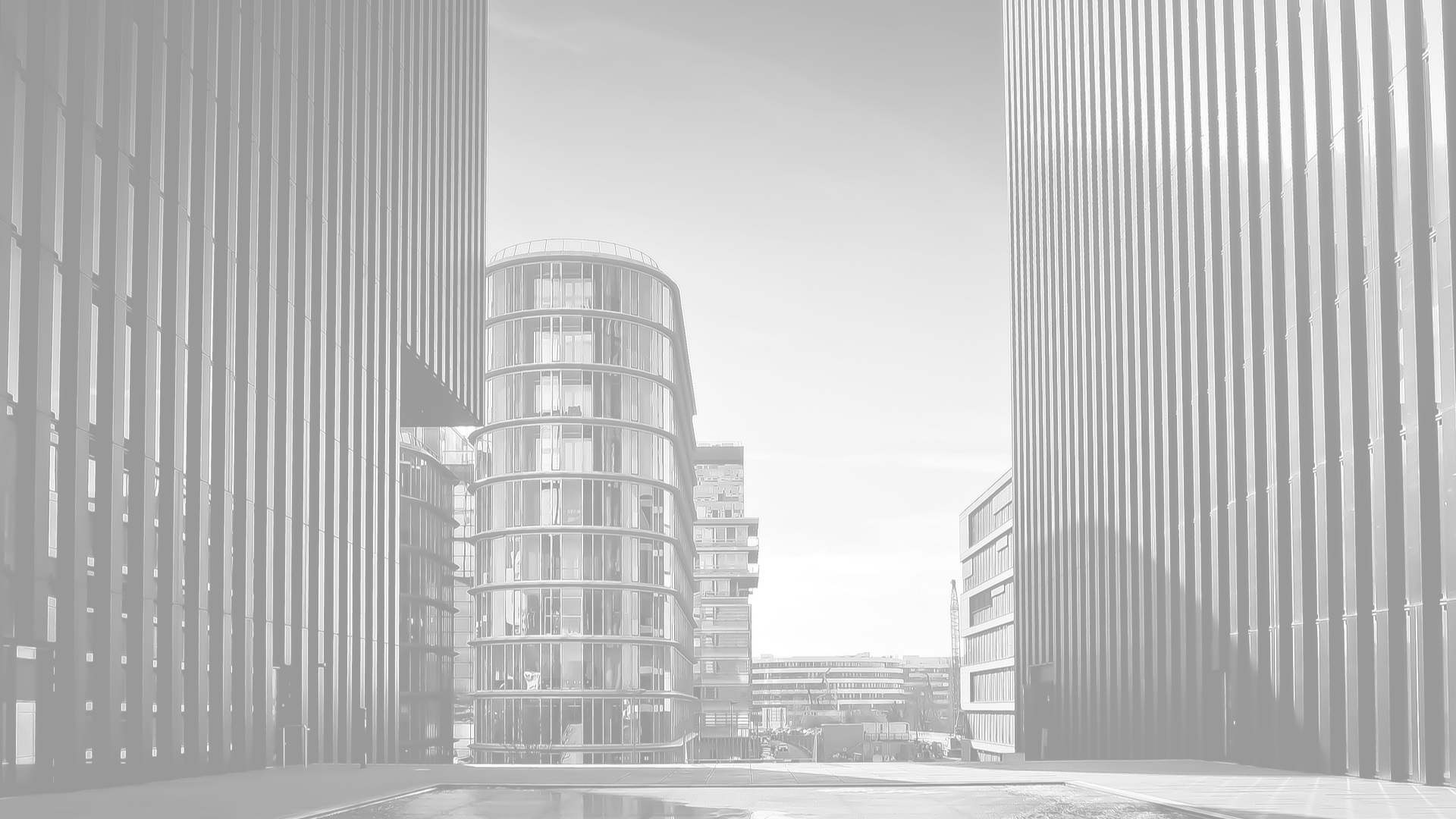 Kursdag 2 del 1
Gjennomgang av Hovedinstillinger og Ordre

Hovedinstillinger
Kontoplan 
Lønnsarter
Ansatte
Avdeling

Ordre
Hovedkoder
Kategori
Prosjektkontoer
Hovedbok

Oppgaver
Opprette hovedlager
Opprette hovedgrossist
Innstillinger Hovdkoder
Opprette standard timeavtale (kun nr. og navn)
Opprette standard materialavtale (kun nr. og navn)
Opprette 2 ordrekategorier
Sette prosjektkonto på hovedbokskontoer.
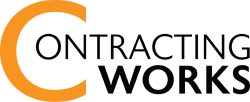 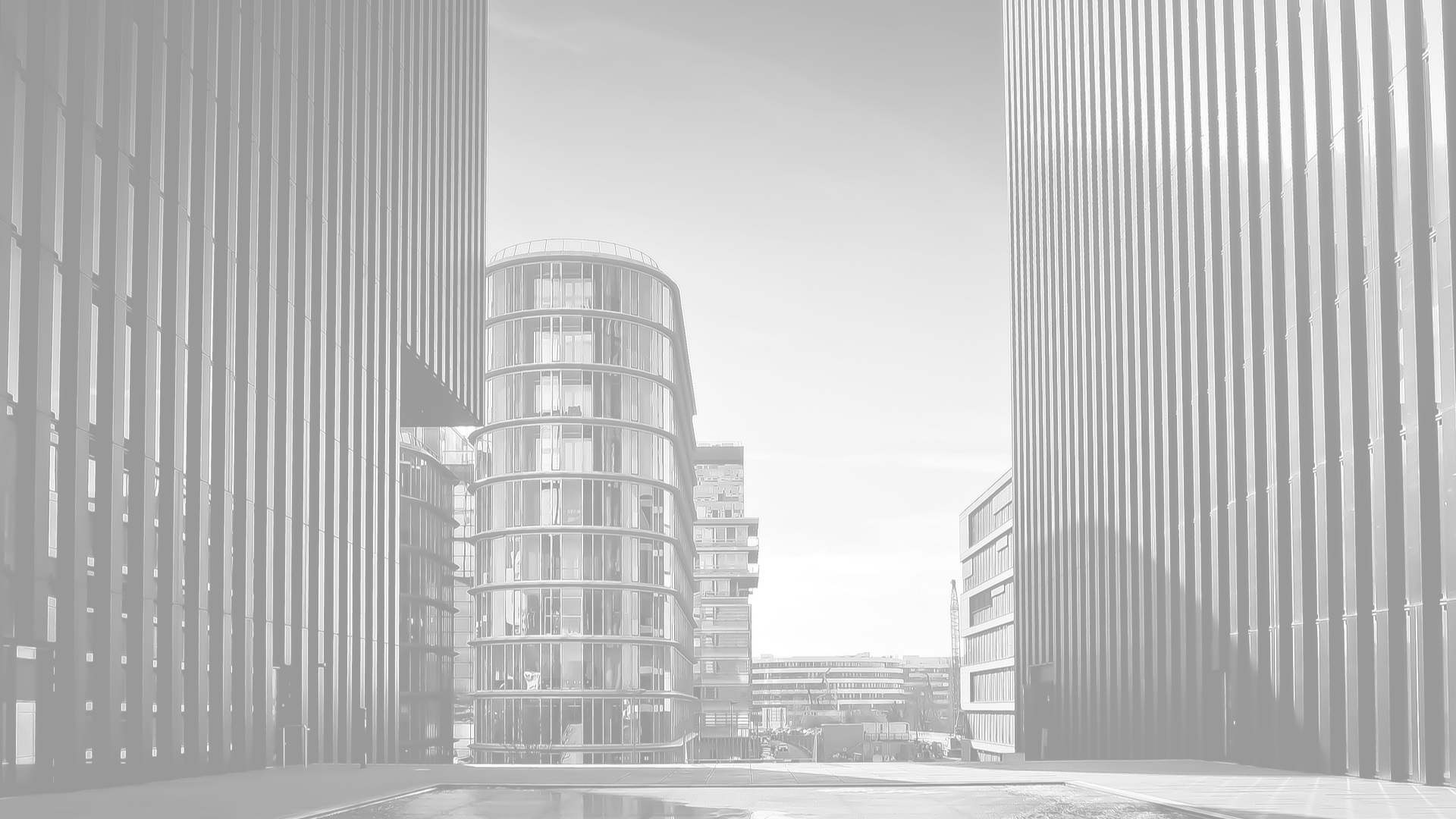 Oppgave
Det er viktig at vi legger innformasjonen, slik jeg har beskrevet i oppgavene. Vi skal bruke dette senere i kurset.
Hovedinnstillinger
Opprett og navngi Hovedlager.
Opprett og navngi Hovedgrossist.
Ordre
Sett innstillingen på hovedkoder slik
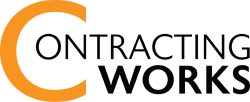 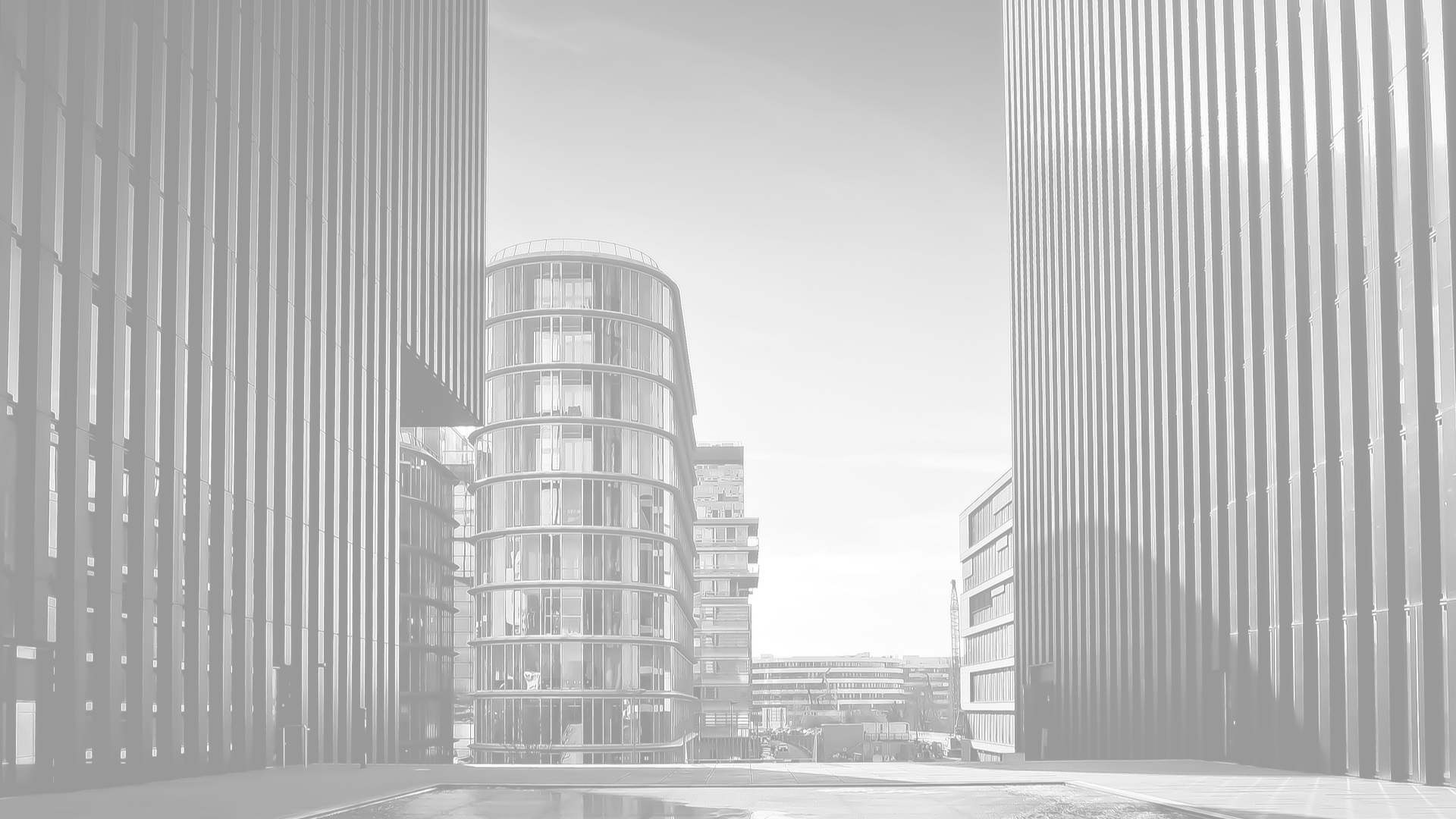 Oppgave
Det er viktig at vi legger innformasjonen, slik jeg har beskrevet i oppgavene. Vi skal bruke dette senere i kurset.
Hovedkoder
Opprett standard timeavtale (Kun navn og nummer).
Opprett standard material (Kun navn og nummer), angi fagområde.
Kategori
Opprett 2 ordrekategorier
Hovedbok
Sett inn prosjektkontoer på hovebokskontoer.
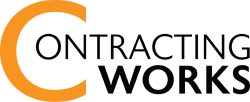